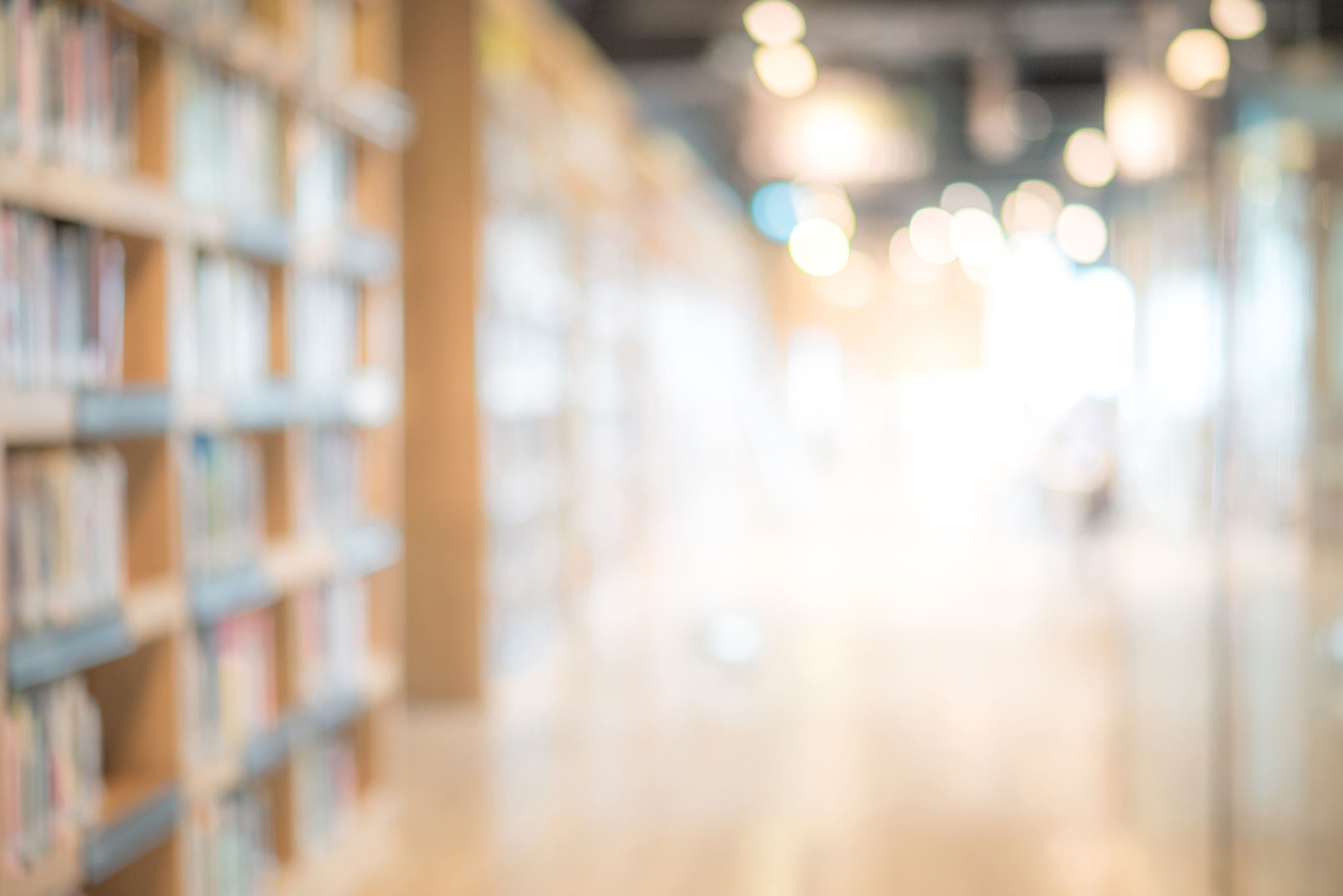 Fair Dealing and Education: York University v. Access CopyrightDr. Pascale ChapdelaineUniversity of Windsor, Faculty of Law
Fair Dealing Week – University of Alberta – February 23, 2021
Chronology
2004- 2012 Trilogy of SCC decisions: CCH Canadian Ltd v. Law Society of Upper Canada (2004); SOCAN v. Bell Canada (2012); Alberta (Education) v. Access Copyright (2012)
 Fall 2012 Copyright Modernization Act: Fair dealing for purpose of education added to Copyright Act
 July 2017 Canadian Copyright Licensing Agency v. York University, 2017 FC 669
 December 2019 Copyright Board Decision Access Copyright Post-Secondary Educational Institution Tariffs, 2011-2014 & 2015-2017. CB-CDA 2019-082
April 2020: York University v. Access Copyright 2020 FCA 77
October 2020: Applications for leave to appeal to SCC granted
York University v. Access Copyright 2020 FCA 77
Appeal by York of FC decision 2017  
Issues on Appeal 
1)	Are Tariffs  approved by Copyright Board mandatory / enforceable against York?  FC Decision overturned; Tariffs non mandatory – Access Copyright Tariff not enforceable against York
2) Declaratory Relief: Are reproductions made under York Guidelines complying with fair dealing? FC Decision upheld: Guidelines not fair 
Access Copyright no other recourse against York: lack of standing re copyright infringement claim  
Fair dealing counterclaim unusual relative to main claim of tariff enforcement
CCH Canadian Ltd v. Law Society of Upper Canada , 2004 CSC 13
SOCAN v. Bell Canada, 2012 SCC 36
Alberta (Education) v. Canadian Copyright Licensing Agency (Access Copyright) 2012 SCC 37
Trilogy of SCC Decisions
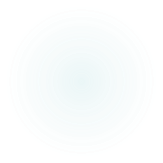 York University v. Access Copyright 2020 FCA 77
York & AC licence agreement 1994-2010  right to reproduce AC Repertoire
York complied with AC approved Interim Tariff January-August 2011 (same terms as licence agreement)
AC filed proposed tariff 2011-2013
Sept 2011 York opted out of AC Interim Tariff (as well as other post-secondary institutions) 
York licence agreements with several publishers re digital collections 
York Fair Dealing Guidelines 2010 (modelled on AUCC Guidelines)
AC started action against York before FC to enforce Interim Tariff
Fair Dealing & York’s Guidelines
Pelletier J.A.
Procedural matters: burden of proof, standard of review 
Reliance on general practice (vs proof that each use fulfills fair dealing requirements) (CCH) 
Two-step test 
First step: missed opportunity to elaborate on purpose of education
Second step: review of non-exhaustive list of six factors
General remarks - second part of test (six-factor fairness analysis) 
York’s opting out of AC Interim Tariff played determinant role toward finding of unfairness – lack of contextualization
Which point of view matters? York’s? Students’? Instructors’?
Non-transformative multiple copies important hurdle for educational institutions
Fair Dealing & York’s Guidelines
Fair Dealing and User Rights: Challenges Ahead
Is fair dealing proper vehicle to assess systematic processes and guidelines? 
Educational institutions: bridging perceived gap toward fairness
Too much faith in fair dealing as vehicle for user rights? 
Access to educational materials beyond fair dealing
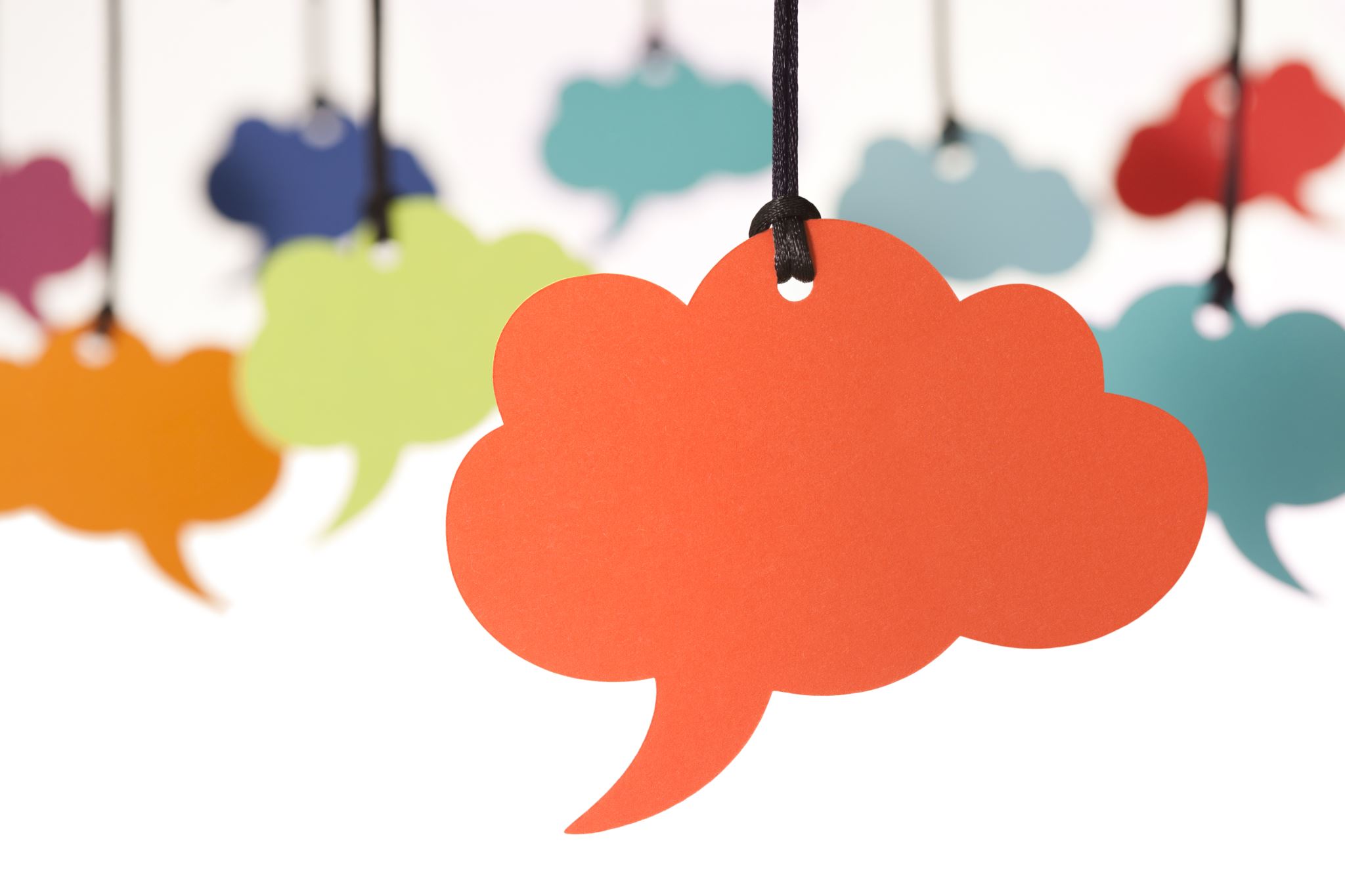 My case comment to be posted soon!
Merci! 
Comments welcome: Chapdel@uwindsor.ca